Unidade 4.2 
Emagrecimento no Doente HIV+
Introdução
O emagrecimento no doente HIV+ pode ser um indicador de uma condição de estadio II, III, ou IV.
O controlo do peso e do IMC é importante, porque o aumento do peso e/ou IMC pode ser um indicador de uma resposta positiva ao tratamento (de SIDA, de IO, ou de deficiências  nutricionais). 
A sua  diminuição  pode indicar o desenvolvimento de uma IO, falência terapêutica ou outra complicação.
Objectivos de Aprendizagem
No final desta unidade, os formandos devem ser capazes de:
Reconhecer, classificar, e tratar a perda de peso, desnutrição e emagrecimento nos doentes HIV+
Conhecer as relações entre perda de peso, emagrecimento e estadiamento do doente HIV+
Compreender a diferença entre “caquexia” e “síndrome de caquexia”
Compreender a necessidade de  maior suprimento calórico na alimentação de doentes HIV+
Desnutrição e HIV
Desnutrição  e HIV +
A pessoa seropositiva com desnutrição severa corre mais risco de morrer de SIDA, com ou sem tratamento anti-retroviral.
A pessoa seropositiva e desnutrida apresenta imunossupressão causada pela desnutrição,   para além da imunossupressão causada pelo HIV.
[Speaker Notes: Instruções:
Peça aos formandos para verem o estudo de Stringer (Stringer et al 2006) realizado na  Zâmbia e sua respectiva interpretação,  na unidade 4.2 do MR.  Os formandos devem explicar o resultado do estudo]
Desnutrição: Definições (1)
Definições usadas no estadiamento do SIDA:
Estadio II: Perda de <10% de peso sem explicação (além do efeito do próprio HIV).
Estadio III (duas definições alternativas):  
Perda de >=10% de peso, documentada, sem explicação além do próprio HIV, ou
História de perda de peso com emagrecimento visível do rosto ou dos membros ou IMC<18,5 kg/m2, sem explicação além do próprio HIV
Desnutrição: Definição (2)
Estadio IV: “síndrome de caquexia de SIDA”:
IMC<18,5 kg/m2, ou perda de >10% de peso com emagrecimento visível 				
COM
Diarreia 3x/dia durante um mês ou mais sem outra explicação (não responde a tratamento)
                               OU
Febre ou suores nocturnos durante um mês ou mais sem outra explicação (não responde a tratamento)
Actividade: Caquexia ou “Síndrome de Caquexia”
Folha de Exercícios: Caquexia ou “Síndrome de Caquexia de SIDA”
Pontos para discussão:
Diferenças entre caquexia e síndrome de caquexia
Casos clínicos 1-3
[Speaker Notes: Instruções para o Docente: 
 Peça aos formandos para consultarem a Folha de Exercícios na Unidade 4.2 “Caquexia ou Síndrome de Caquexia de SIDA” do Caderno de Exercícios
Consultar as instruções na Folha de Exercícios a seguir para realizar a actividade.]
Definições para Suplementação e Rehabilitação Nutricional
Desnutrição Aguda Grave (DAG):
Com complicações médicas ou em mulheres grávidas ou nos 6 meses pós-parto 
Sem complicações  médicas (tem apetite, está alerta e consegue engolir)

Desnutrição Aguda Moderada (DAM)
Actividade: Cálculo e Interpretação do IMC
No diagnóstico das condições de estadios III e IV, é importante calcular o IMC, além de registar as mudanças de peso. 

Folha de Exercício  – Cálculo e Interpretação do Índice de Massa Corporal (IMC)
Pontos para discussão:
Interpretação do resultado do cálculo do IMC
[Speaker Notes: Instruções para o Docente: 
 Peça aos formandos para consultarem a Folha de Exercícios da Unidade 4.2 “Cálculo e Interpretação do Índice de Massa Corporal (IMC)” do Caderno de Exercícios
Consultar as instruções na Folha de Exercícios a seguir para realizar a actividade.]
Causas e Consequências da Desnutrição na Pessoa HIV+
Causas da desnutrição na Pessoa HIV+ (1)
Existem duas categorias de causas da desnutrição na pessoa vivendo com HIV ou SIDA.

Aumento nos requisitos de energia ou outros nutrientes pelo corpo (o corpo precisa de mais nutrientes que antes para fazer as mesmas actividades)

Redução na alimentação, ou perda dos nutrientes ingeridos 

Estas duas categorias afectam a maioria dos pacientes seropositivos com desnutrição
[Speaker Notes: Fonte: Organização Mundial de Saúde (OMS)]
Causas da desnutrição na Pessoa HIV+ (2)
Aumento nos requisitos nutricionais do corpo:
A infecção pelo HIV e/ou outras infecções (oportunistas e não oportunistas) aumentam o uso de energia e de micronutrientes pelo corpo (o corpo usa energia para resistir às infecções).
Este efeito é maior quando a carga viral é mais alta.

.
Causas da desnutrição na Pessoa HIV+ (3)
Aumento dos requisitos nutricionais do corpo:
O paciente HIV+ assintomático utiliza 10% mais de energia (calorias) em relação a um paciente não infectado pelo HIV
Na fase de recuperação após uma infecção grave, o doente HIV+ precisa de 20-50% mais de energia (calorias).
Todas as pessoas seropositivas precisam de mais calorias que as seronegativas para que assim mantenham o mesmo peso e o mesmo nível de actividade.
Causas da desnutrição na Pessoa HIV+ (4)
Algumas causas que levam à redução da alimentação e/ou perda dos nutrientes ingeridos:
Vómitos e diarreia, problemas de absorção  
Acesso inadequado aos alimentos, causado por doença, estigma e/ou pobreza
Conhecimentos inadequados sobre as boas práticas de alimentação
Feridas na boca, esófago e estômago que provocam dor ao comer/deglutir
Náusea, falta de apetite
[Speaker Notes: Nota para Docente: 
Os problemas acima mencionados podem ser causados por uma infecção oportunista, reacções adversas a medicamentos e/ou problemas não directamente relacionados ao SIDA]
Consequências da desnutrição no Paciente HIV+
Desenvolvimento mais rápido de SIDA 
Aumento da vulnerabilidade às infecções
Dificuldade para trabalhar, pobreza
Estigma
Na criança: 
atraso no crescimento e dificuldade de aprendizagem
Na mulher grávida: 
atraso no crescimento do feto
Elevado risco de mortalidade
Actividade: Analisando Estudos (Desnutrição e Mortalidade)
Folha de Exercício  – Analisando Estudos

Pontos para discussão:
Analisar e interpretar diferentes estudos sobre nutrição
[Speaker Notes: Instruções para o Docente: 
 Peça aos formandos para consultarem a Folha de Exercícios da Unidade 4.2 “Analisando Estudos” do Caderno de Exercícios
Consultar as instruções na Folha de Exercícios a seguir para realizar a actividade.]
Diagnóstico da desnutrição: Anamnese
Se o paciente estiver a perder peso ou tiver o IMC baixo, pergunte:
Tem tosse, febre, suores nocturnos, hemoptise?
Como é o seu apetite? 
Tem náuseas, vómitos ou diarreia?
Tem dificuldade ou dor ao engolir ou mastigar?
Tem dor de estômago?
Tem alimentos e água potável em casa? 
O que comeu ontem?
Diagnóstico da desnutrição: Exame Físico
Pesar o paciente todas as vezes que vem à consulta;  medir a estatura na primeira visita
Calcular o IMC em cada visita: verificar se está a baixar ou se é inferior a 18,5 kg/m2;
Comparar o peso actual ao peso anterior à infecção por HIV (se possível) e ao peso da última visita;
Observe a face e os membros e procure sinais de emagrecimento
Nas mulheres grávidas medir Perímetro Braquial e ganho de peso mensal
[Speaker Notes: Informação adicional para o Docente: 
Nas crianças e adolescentes, é preciso medir a estatura em cada consulta. 
Nos adultos, só se mede a estatura na primeira consulta.]
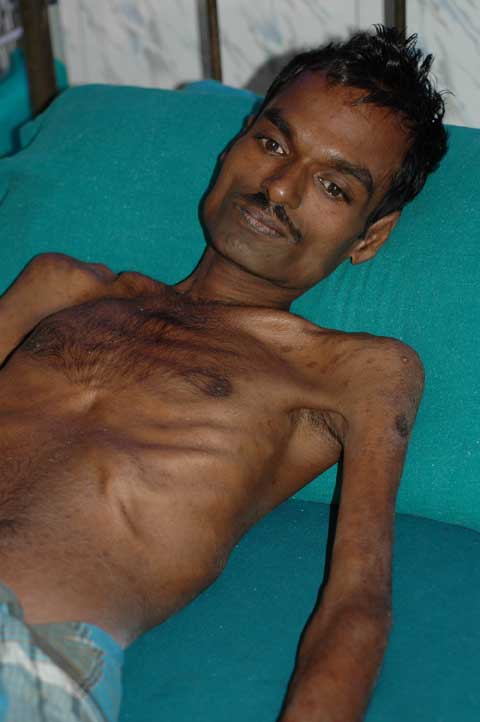 Emagrecimento visível da face e dos membros
[Speaker Notes: Fonte: Images. Library. Clinical mentoring tooolkit. www.GO2ITECH.ORG I Version 1,1 2006 University of Washington]
Emergências Nutricionais
Se o IMC < 16,0 kg/m2 for instável ou se não pode comer, o tratamento de emergência é semelhante ao tratamento da criança com desnutrição severa:
F-75, logo F-100, via oral ou nasogástrica
Antibióticos (risco alto de bacteriemia)
Dose única de vitamina A
Controle hipoglicemia
Faça avaliação completa; diagnostique e trate qualquer infecção (oportunista ou não)
Avalie indicações para TARV
Tratamento da Desnutrição (1)
DAG com complicações médicas: Tratamento da Desnutrição no Internamento (TDI)
DAG  sem complicações médicas :Tratamento da Desnutrição em Ambulatorio (TDA) com Alimento Terapêutico Pronto para Uso ( ATPU) (PlumpyNut)
DAM : suplementação Alimentar com Mistura Alimenticia Enriquecida  (MAE)  (por exemplo “CSB +)
[Speaker Notes: Nota para o docente:“CSB +” é uma mistura de milho e soja enriquecida com vitaminas e minerias.
Todos os doentes com Desnutrição Aguda  deverão se beneficiar da Educação nutricional e demonstrações culinárias para a prevenção da desnutrição]
Tratamento da Desnutrição (2)
Diagnosticar e tratar infecções oportunistas (procure sempre TB) e outras doenças 
Tratar condições que possam causar desconforto ao comer (dores na boca, estômago e/ou esófago)
Dar multivitaminas em caso de deficiência (na presença de caquexia, prescrever sempre multivitaminas)
Tratamento da Desnutrição (3)
Rever a dieta e aconselhar. Lembre-se que a pessoa seropositiva precisa de mais calorias que a pessoa seronegativa
Pacotes de apoio alimentar (se disponível) se IMC < 18,5 kg/m2
Aconselhar sobre medidas de prevenção das infecções (água limpa, redes mosquiteiras, etc)
Se não tiver apetite, aumentar o exercício físico (se possível) para estimular o apetite
Em caso de síndrome de caquexia, ou outra indicação,  iniciar o TARV
Introdução ao Algoritmo de Perda de Peso
[Speaker Notes: Instruções para o Docente:
Peça aos formandos para consultarem o Manual de Referência unidade 4.2]
Actividade: Estudo de Casos
Folha de Exercício – Casos Clínicos

Pontos para discussão:
Casos 1-3
Uso do algoritmo de emagrecimento
[Speaker Notes: Instruções para o Docente: 
 Peça aos formandos para consultarem a Folha de Exercícios  na Unidade 4.2 “Casos Clínicos” do Caderno de Exercícios
Consultar as instruções na Folha de Exercícios a seguir para realizar a actividade.]
Pontos-chave
Perda de peso, emagrecimento e desnutrição em pacientes HIV+ podem ser sinais de IO ou de condições de estadio III ou IV. 
O paciente malnutrido corre mais risco de morrer.
As mudanças de peso e IMC são indicadores de resposta ao TARV (ganho) e do desenvolvimento de IOs (perda). 
O Técnico de Medicina deve explicar ao paciente seropositivo a  importância da nutrição adequada (aumento dos requisitos calóricos)  para a sua sobrevivência.
“Caquexia” e “Síndrome de caquexia de SIDA” não são a mesma coisa; o Técnico de Medicina deve dominar estes conceitos.